Biomedical OntologyPHI 548 / BMI 508
Werner Ceusters and Barry Smith
Lecture 11SNOMED CT
Werner Ceusters
Lecture 11Part 1
Introduction to SNOMED CT

Werner Ceusters
SNOP: Systematized Nomenclature of Pathology
Pathologia et Microbiologia 1967;30:826–827
SNOMED’s origin: SNOP from CAP (1965)
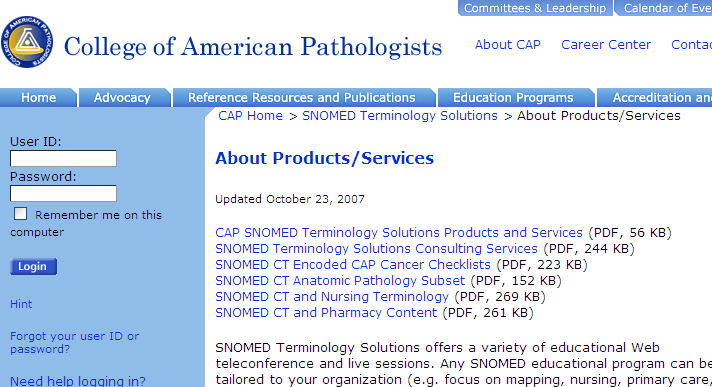 Since mid 2007
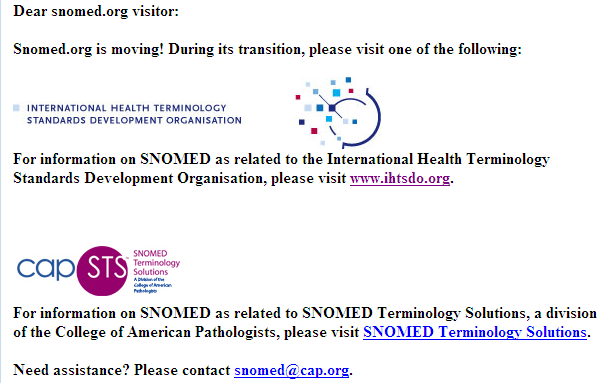 6
SNOMED CT 2016
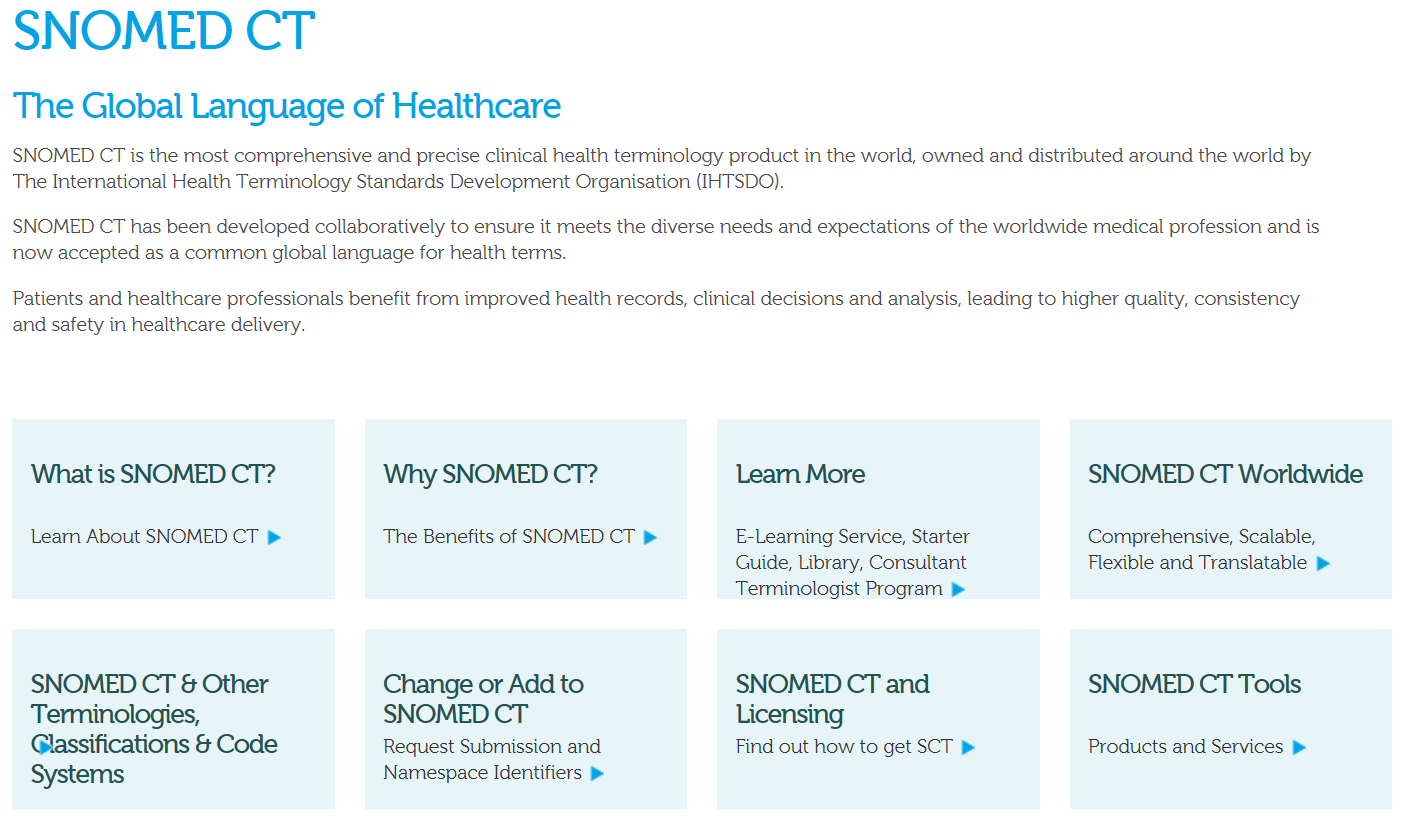 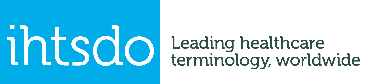 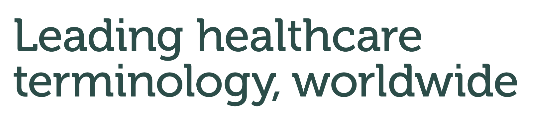 http://www.ihtsdo.org/snomed-ct
Intended uses of SNOMED CT
Substance
Pharmaceutical/
biologic product
Drug or medicament
Allergen class
Autonomic drug
Drug allergen
Hormone
Sympathomimetic agent
(product)
Sympathomimetic agent (substance)
Adrenal medullary
hormone
Epinephrine preparation
Respiratory sympathomimetic agent
Parenteral form epinephrine
Epinephrine
Injection (product)
Adrenaline 1:10,000
100micrograms/1mL
prefilled syringe
Has active ingredient
Has dose form
SNOMED CT as a ‘knowledge base’
isa
Patient (person)
Injection (procedure)
Adrenaline 1:10,000
100micrograms/1mL
prefilled syringe
Described_by_
means_of
Described_by_means_of
Described_by_means_of
SNOMED CT for documentation
John Doe  (#6189)
John Doe’s medication
#72566
Drug administration act #125611
Adrenaline 1:10,000
100micrograms/1mL
prefilled syringe
Described_by_means_of
SNOMED CT for documentation
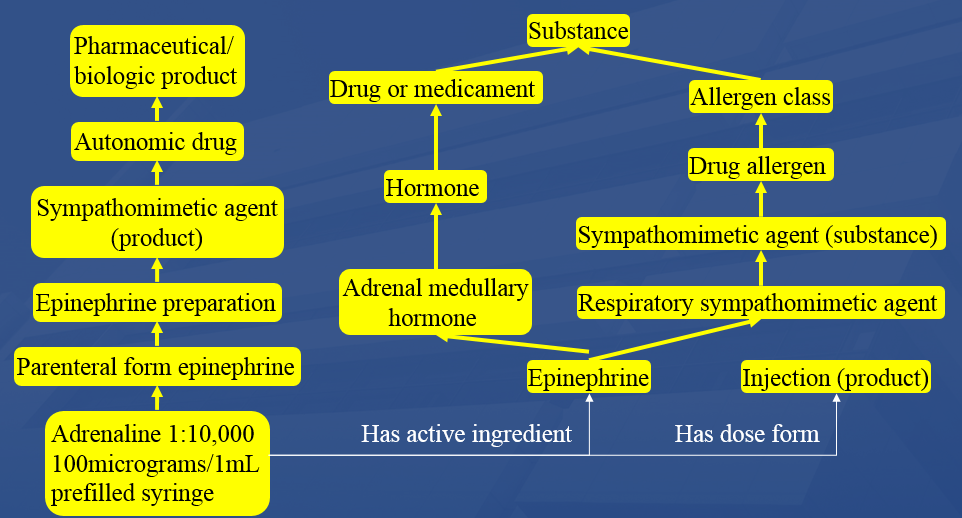 John Doe  (#6189)
John Doe’s medication
#72566
Drug administration act #125611
SNOMED CT’s architecture
SNOMED CT structure
IHTSDO. SNOMED CT Starter Guide July 2014
SNOMED CT Descriptions
IHTSDO. SNOMED CT Starter Guide July 2014
SNOMED CT Relationships
SNOMED CT Defining relationships
IHTSDO. SNOMED CT Starter Guide July 2014
SNOMED CT’s DL
IHTSDO. SNOMED CT Starter Guide July 2014
Changes in SNOMED CT
History of SNOMED CT
USA / Canada				United Kingdom
	SNOP  (1965)			  	    Read Codes  (1980)
	SNOMED  (1975)
	SNOMED II  (1979)
	SNOMED III / International (1993)
	SNOMED RT  (2000) 		 Clinical Terms V3

		 			 		
			       SNOMED CT (2002)
1998
http://www.ihtsdo.org/snomed-ct/what-is-snomed-ct/history-of-snomed-ct
Snomed International (1995) Number of records (V3.1)
T	Topography						12,385
M	Morphology				 		  4,991
F	Function						16,352
L	Living Organisms					24,265
C	Drugs & Biological Products				14,075
A	Physical Agents, Forces and Activities	              1,355
D	Disease/ Diagnosis					28,623
P	Procedures						27,033
S	Social Context					     	     433
J	Occupations						  1,886
G	General Modifiers					  1,176

	TOTAL RECORDS			                       132,641
20
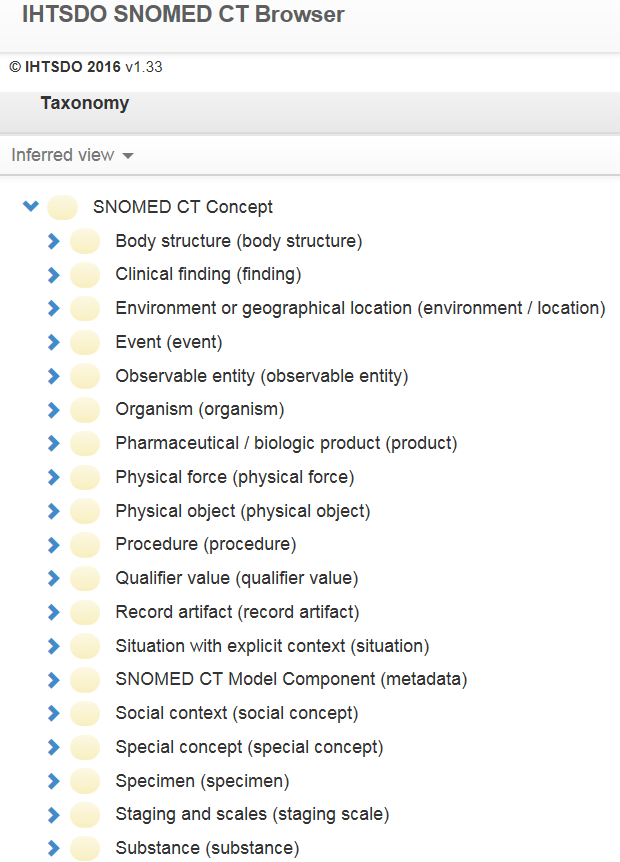 SNOMED CT’stop categories
denote (roughly):
Entities on the side of the patient
Ceusters W & Bona J. Analyzing SNOMED CT’s Historical Data:Pitfalls and Possibilities. AMIA 2016, Chicago.
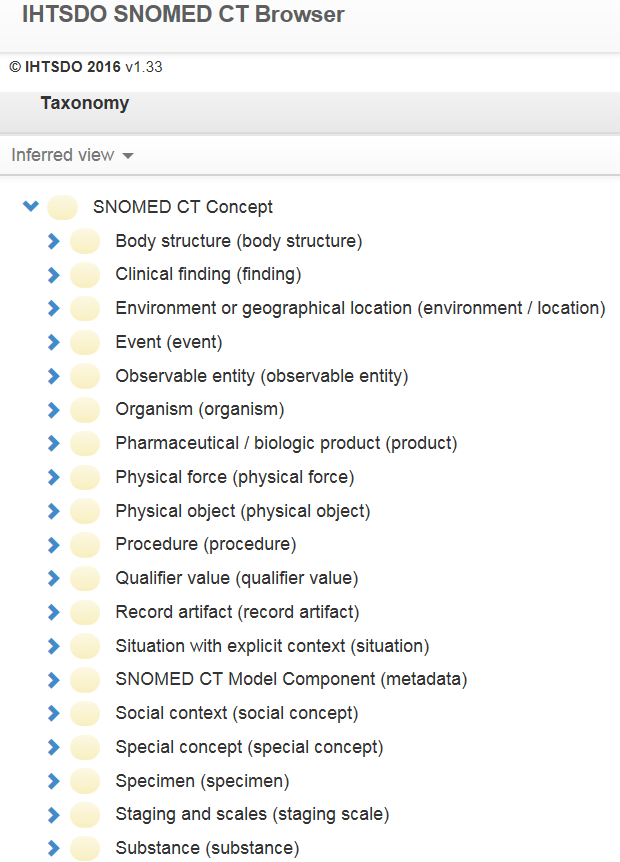 SNOMED CT’stop categories
denote (roughly):
Entities on the side of the patient
Entities to describe entities on the side of the patient
Ceusters W & Bona J. Analyzing SNOMED CT’s Historical Data:Pitfalls and Possibilities. AMIA 2016, Chicago.
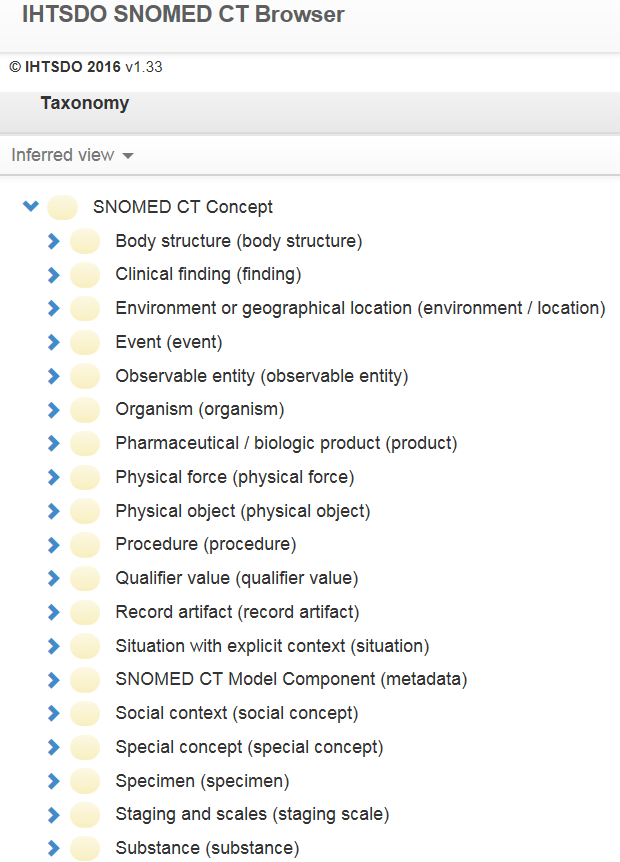 SNOMED CT’stop categories
denote (roughly):
Entities on the side of the patient
Entities to describe entities on the side of the patient
Entities on the side of SNOMED CT as descriptive tool
Ceusters W & Bona J. Analyzing SNOMED CT’s Historical Data:Pitfalls and Possibilities. AMIA 2016, Chicago.
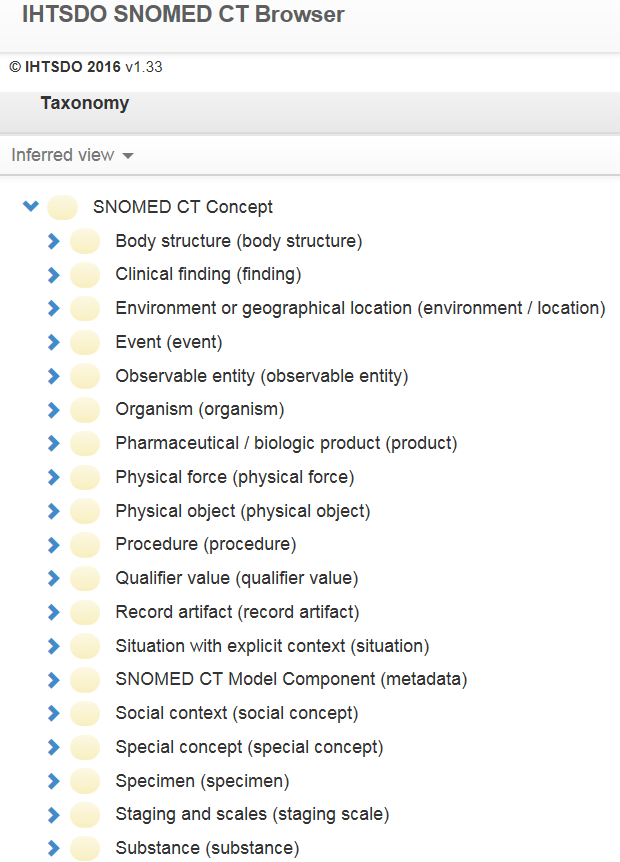 SNOMED CT’stop categories
denote (roughly):
Entities on the side of the patient
Entities to describe entities on the side of the patient
Entities on the side of SNOMED CT as descriptive tool
A hodge podge of A and B
Ceusters W & Bona J. Analyzing SNOMED CT’s Historical Data:Pitfalls and Possibilities. AMIA 2016, Chicago.
Indirect changes to    Adenoma of small intestine
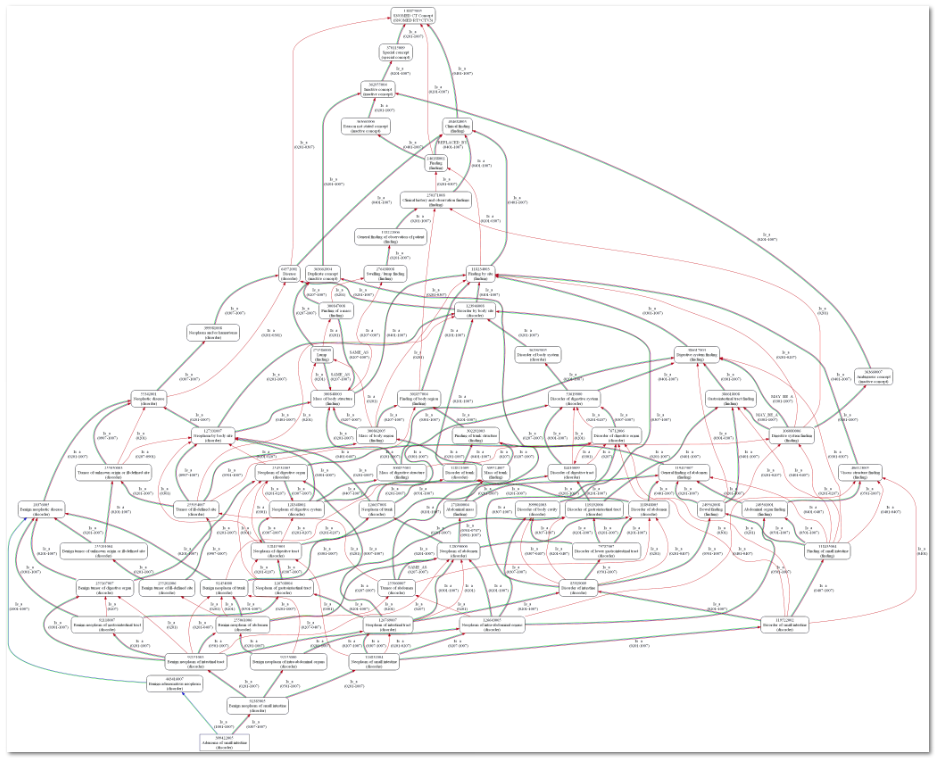 Ceusters W. Applying Evolutionary Terminology Auditing to SNOMED CT. In American Medical Informatics Association 2010 Annual Symposium (AMIA 2010) Proceedings, Washington DC, November 13-17, 2010:96-100.
Indirect changes to Cell phenotyping performed
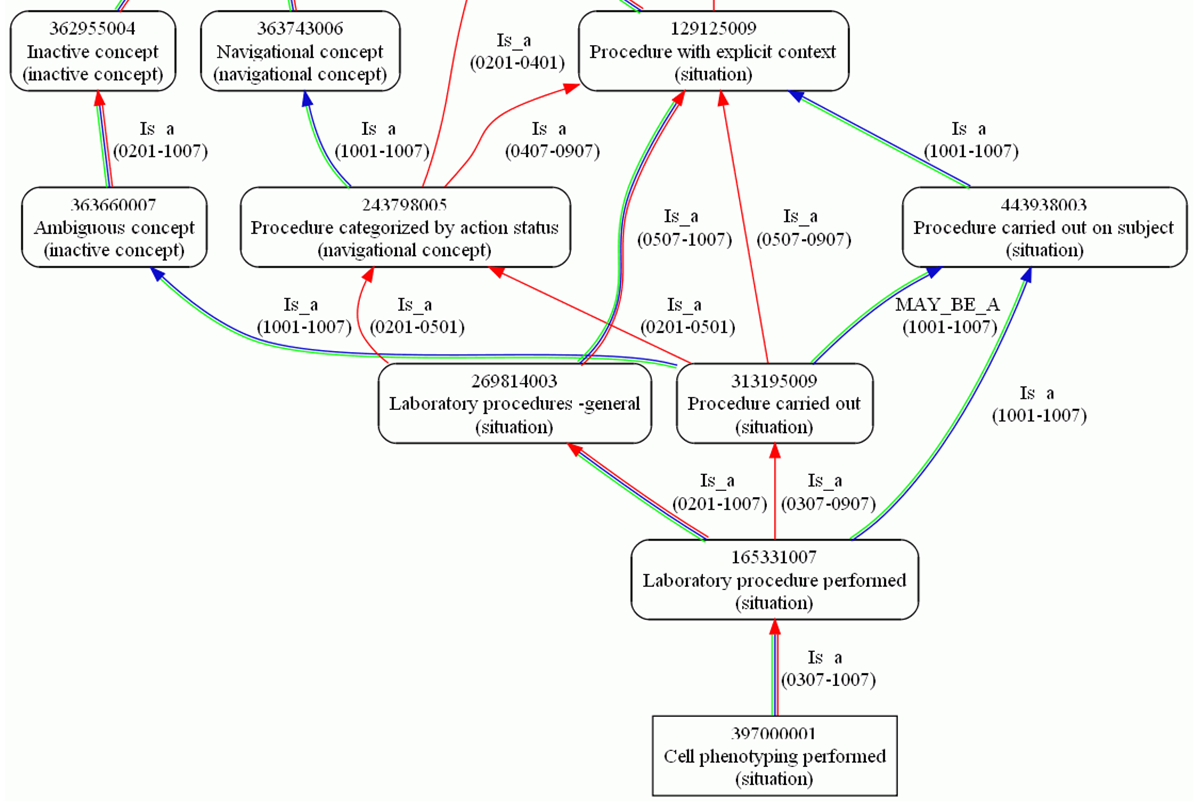 Ceusters W. Applying Evolutionary Terminology Auditing to SNOMED CT. In American Medical Informatics Association 2010 Annual Symposium (AMIA 2010) Proceedings, Washington DC, November 13-17, 2010:96-100.
Mods
Concepts
Descriptions
N
N
%
N
%
1
230,738
61.74%
869,736
83.40%
2
120,913
32.35%
158,488
15.20%
3
19,972
5.34%
12,871
1.23%
4
2,030
0.54%
1,728
0.17%
5
74
0.02%
43
0.00%
6
3
0.00%
3
0.00%
7
0
0.00%
2
0.00%
8
1
0.00%
0
0.00%
Total
373,731
100%
1,042,871
100%
Number of times individual components changed directly (2007)
27
Ceusters W. Applying Evolutionary Terminology Auditing to SNOMED CT. In American Medical Informatics Association 2010 Annual Symposium (AMIA 2010) Proceedings, Washington DC, November 13-17, 2010:96-100.
SNOMED CT concepts’ status (July 2010)
ST
Concept Status
N
%
0
active in current use
292,073
74.677%
6
active with limited clinical value (classification concept or an administrative definition)
20,930
5.35%
1
inactive: ‘retired’ without a specified reason
7,525
1.92%
10
inactive because moved elsewhere
14,451
3.69%
2
inactive: withdrawn because duplication
37,752
9.65%
3
inactive because no longer recognized as a valid clinical concept  (outdated)
1,439
0.37%
4
inactive because inherently ambiguous.
15,858
4.05%
5
inactive because found to contain a mistake
1,142
0.29%
TOTAL
391,170
100%
Several concepts exhibit multiple (in)activations:e.g. the history of Saquinovir
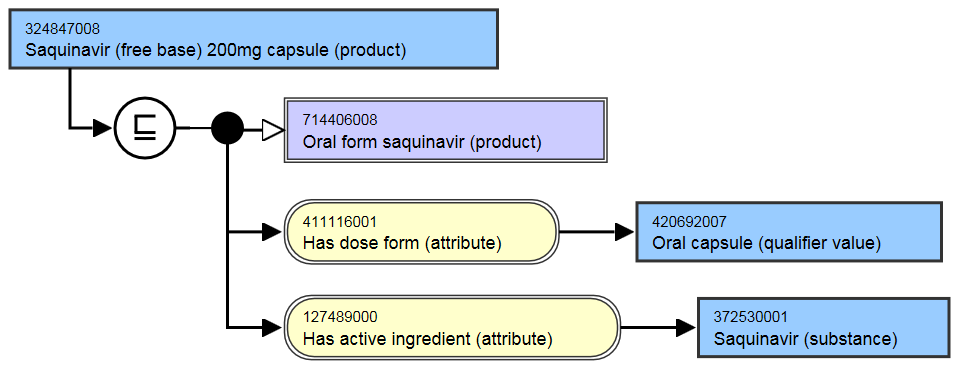 Several concepts exhibit multiple (in)activations:e.g. the history of Saquinovir
They changed their mind 7 times!
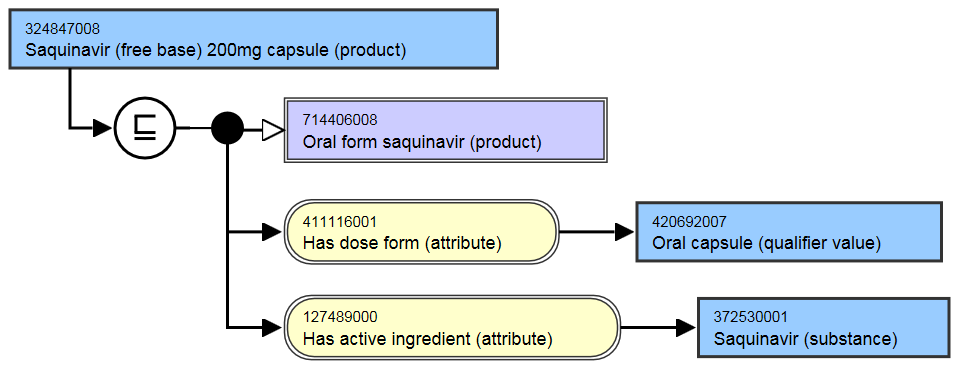 SNOMED CT concept (in)activations
Changes in concepts are enormous and not straightforward.
Research based on the January 2016 version of SNOMED CT
Ceusters W & Bona J. Analyzing SNOMED CT’s Historical Data: Pitfalls and Possibilities. AMIA 2016, Chicago.
SNOMED CT concept (in)activations
Whereas in 2002 14.7% of total concepts were inactive, it was already 24.8% in January 2016.
Ceusters W & Bona J. Analyzing SNOMED CT’s Historical Data: Pitfalls and Possibilities. AMIA 2016, Chicago.
SNOMED CT concept (in)activations
All versions exhibit activations and inactivations, but only few versions come with more inactivations than activations.
Ceusters W & Bona J. Analyzing SNOMED CT’s Historical Data: Pitfalls and Possibilities. AMIA 2016, Chicago.
SNOMED CT concept (in)activations
Of the 278,183 active concepts in 2002, only 66.7% was (still) active in January 2016.
Ceusters W & Bona J. Analyzing SNOMED CT’s Historical Data: Pitfalls and Possibilities. AMIA 2016, Chicago.
SNOMED CT concept (in)activations
Of the 47,833 inactive concepts in 2002, 160 became re-activated between 2002 and 2016.
Ceusters W & Bona J. Analyzing SNOMED CT’s Historical Data: Pitfalls and Possibilities. AMIA 2016, Chicago.
SNOMED CT concept (in)activations
Of all inactivated concepts, 651 became reactivated.
SNOMED CT concept (in)activations
A total of 153,830 activations and deactivations effectuated since the first version, resulted in:
an increase of 41,263 active concepts ( a growth of merely 14.8%), with 
an efficiency of only 26.9%.
Ceusters W & Bona J. Analyzing SNOMED CT’s Historical Data: Pitfalls and Possibilities. AMIA 2016, Chicago.
Transition from nomenclatureto ‘formal terminology’
T
-
3
5
3
2
2
Snomed International (1995):knowledge in the codes.
posterior
  anatomic 					      leaflet
						   mitral
				         cardiac valve
			     cardiovascular
Why was this not a good idea ?
Snomed International :multiple ways to express the same thing
D5-46210	Acute appendicitis, NOS

D5-46100	Appendicitis, NOS
G-A231		Acute

M-41000	Acute inflammation, NOS
G-C006		In
T-59200	Appendix, NOS

G-A231		Acute
M-40000	Inflammation, NOS
G-C006		In
T-59200	Appendix, NOS
40
Transition to a formal language
SNOMED III:  juxtaposition of codes
D5-30150   Postoperative esophagitis
T-56000      Esophagus
M-40000    Inflammation
F-06030     Post-operative state
(T-56000)(M-40000)(F-06030)

Parent term in the SNOMED III hierarchy:
D5-30100    Esophagitis, NOS
SNOMED RT syntax: introduction of relationships

D5-30150 = D5-30100 &
		(assoc-topography T-56000) &
		(assoc-morphology M-40000) &
		(assoc-etiology F-06030)
Proc AMIA Annu Fall Symp. 1997:640-4. SNOMED RT: a reference terminology for health care. Spackman KA(1), Campbell KE, Côté RA
SNOMED about diseases and concepts (until 2010)
‘Disorders are concepts in which there is an explicit or implicit pathological process causing a state of disease which tends to exist for a significant length of time under ordinary circumstances.’

And also: “Concepts are unique units of thought”.

Thus: Disorders are unique units of thoughts in which there is a pathological process …???

And thus: to eradicate all diseases in the world at once we simply should stop thinking ?
SNOMED now (since version 201007)
Concept: An ambiguous term. Depending on the context, it may refer to:
A clinical idea to which a unique ConceptId has been assigned.
The ConceptId itself, which is the key of the Concepts Table (in this case it is less ambiguous to use the term ‘concept code’).
The real-world referent(s) of the ConceptId, that is, the class of entities in reality which the ConceptId represents.
SNOMED-CT (2003)
Find the problem
SNOMED-RT (2000)
DL don’t guarantee you to get parthood right !
44
Find the problem
45
new-1
new-2
Find the problem
46
Inconsistent response to queries
Concept search: heart structure AND tumor
Term search: heart tumor
47
Find the problem
What is the problem ?   Missing: ISA neoplasm of heart
48
Find the problem
terms
49
Can there be something that is an excision and an implantation ?
No ! Although suggested, that is not what is expressed.
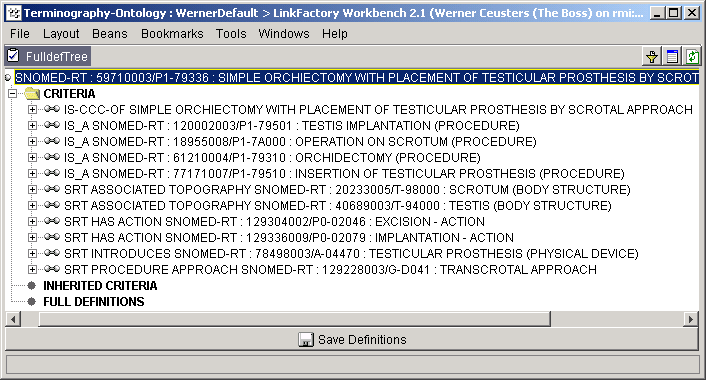 Find the problem
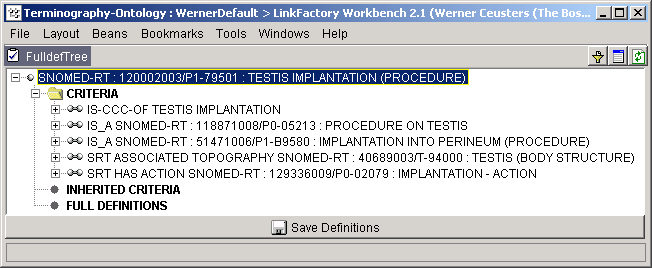 Does “testis implantation” mean that a testis is implanted ?
50
Find the problem
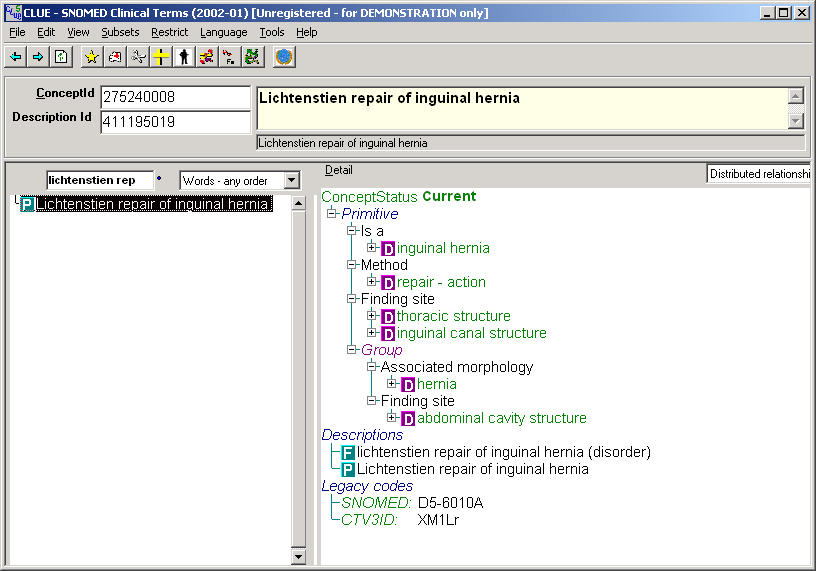 51
Find the problem
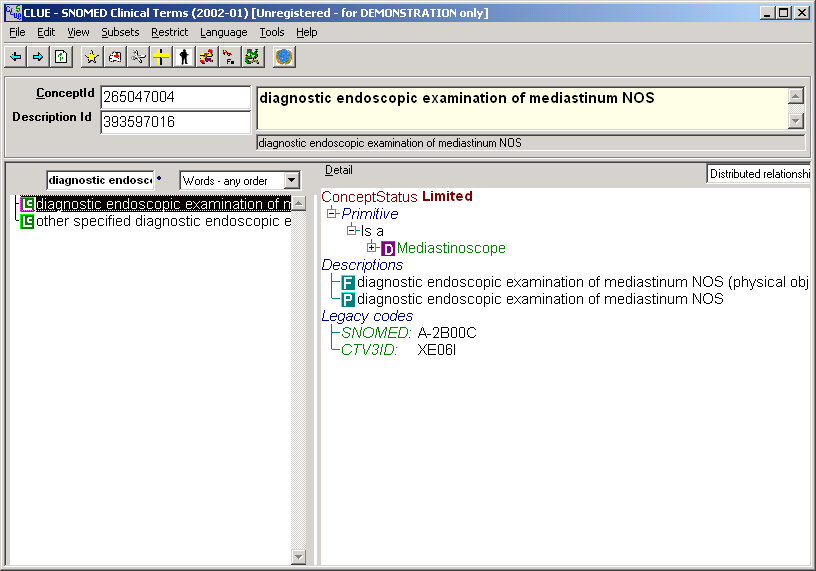 52
Find the problem
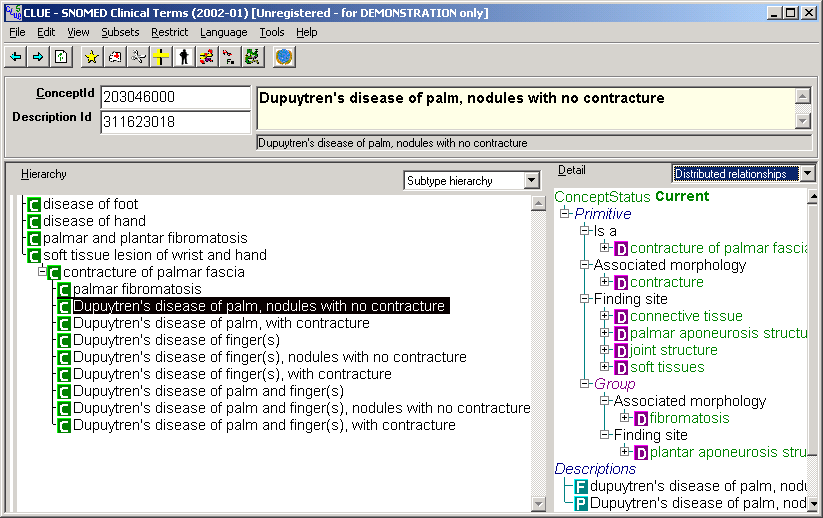 53
Find the problem
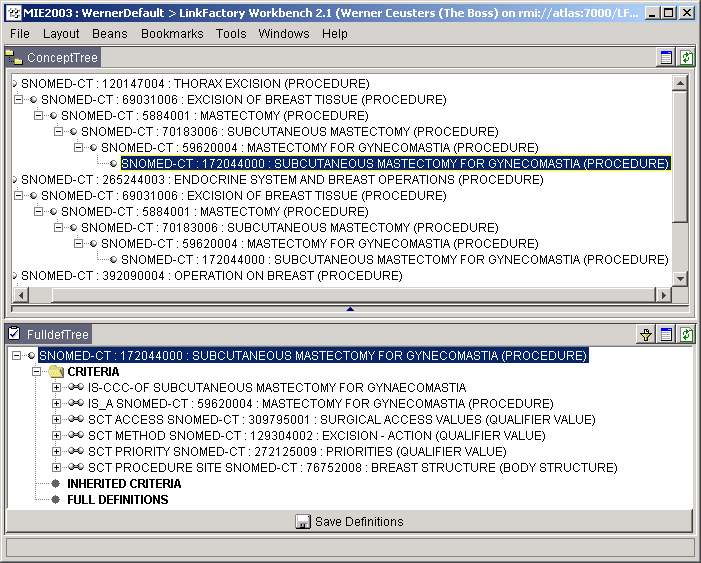 54
Uncorrected lexical mapping
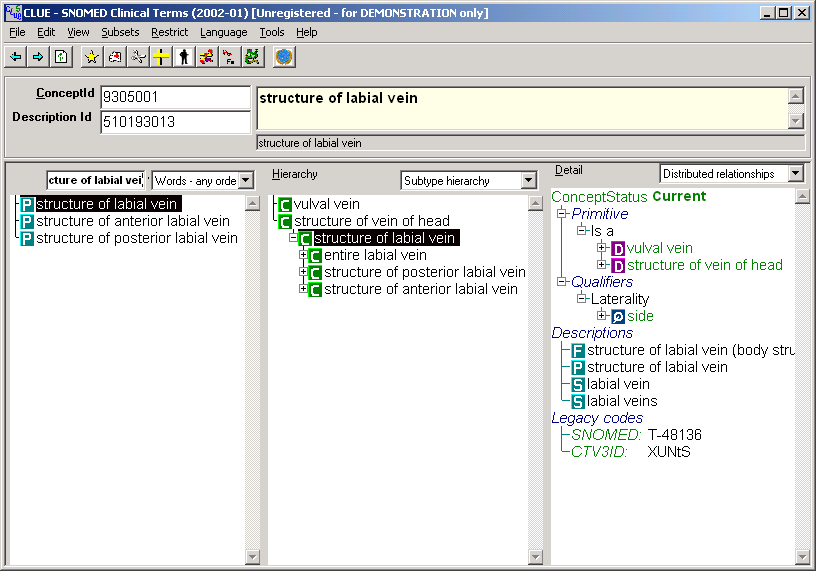 55
Find the problem
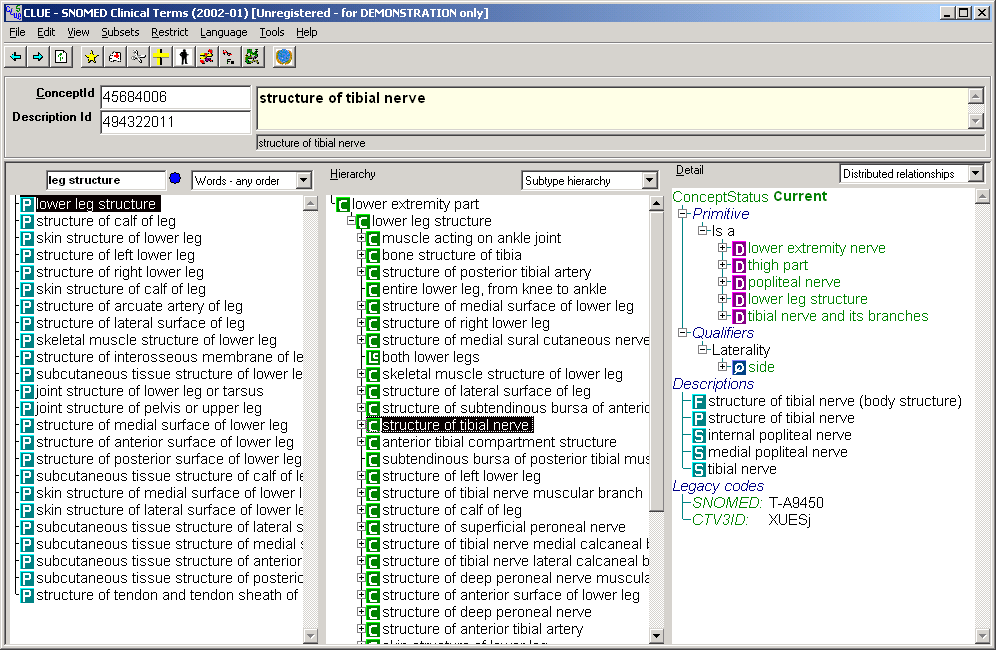 56
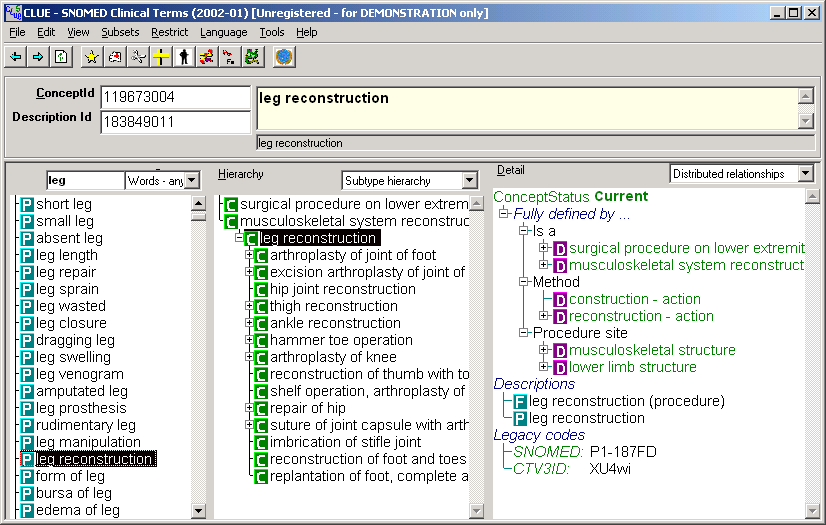 Find the problem
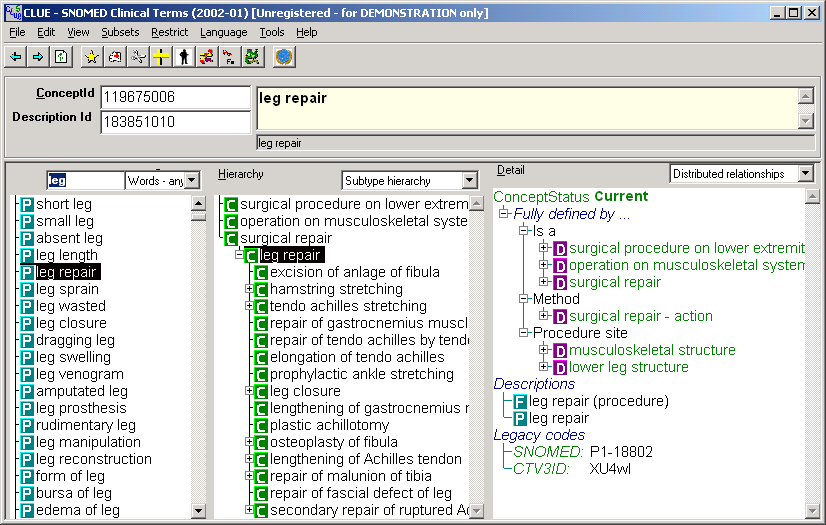 57
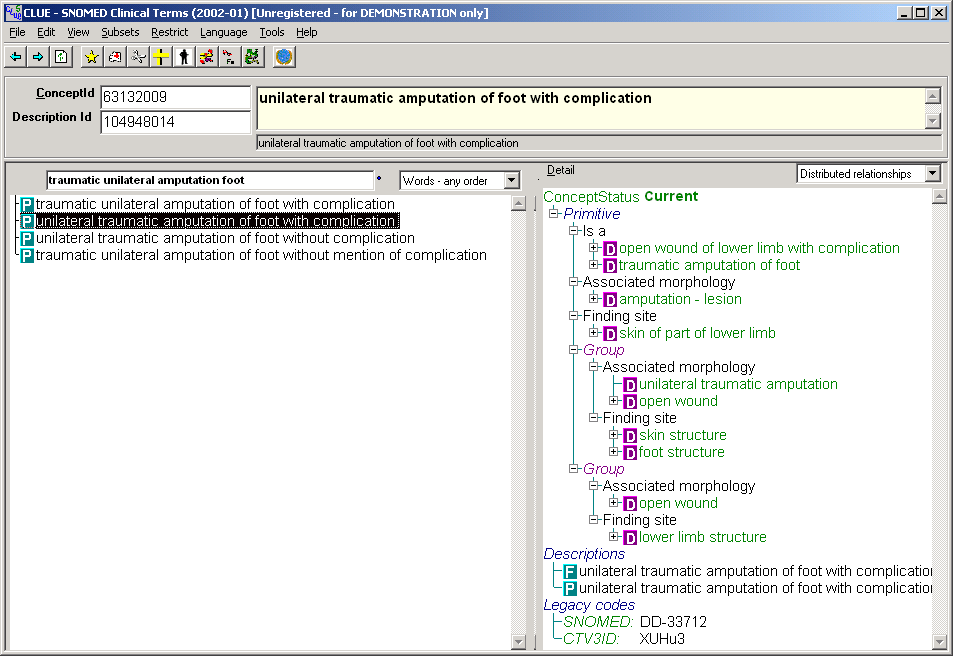 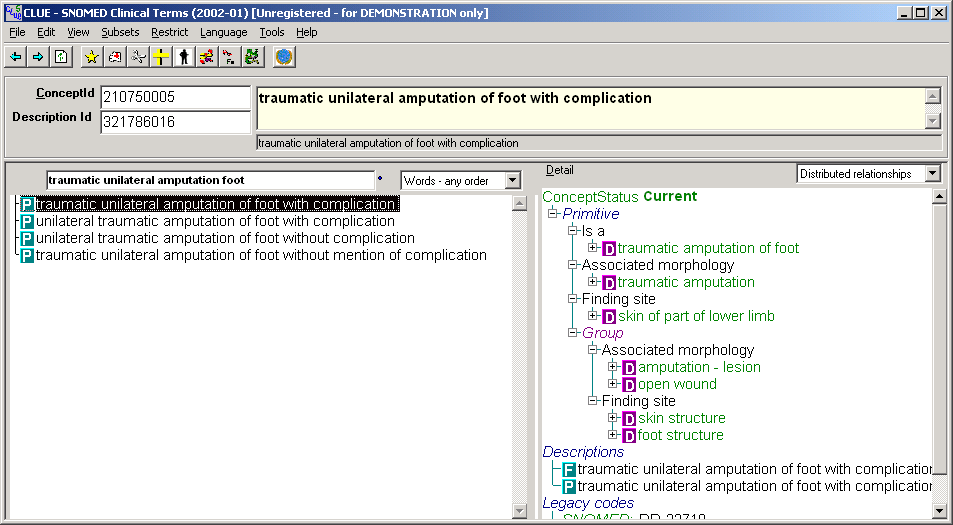 Find the problem
58
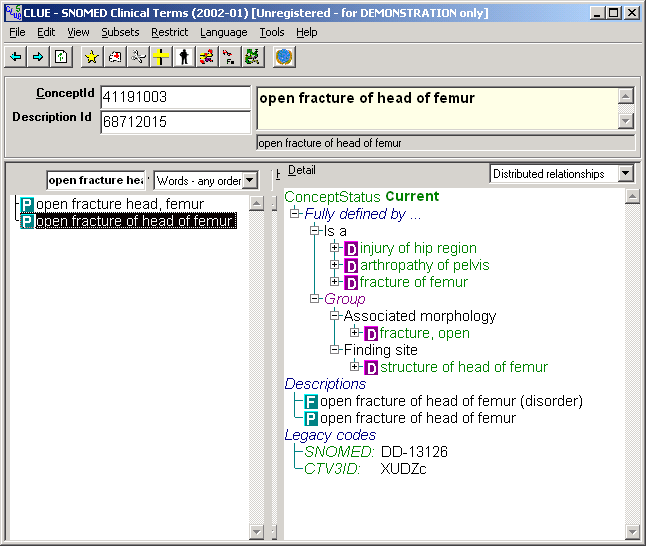 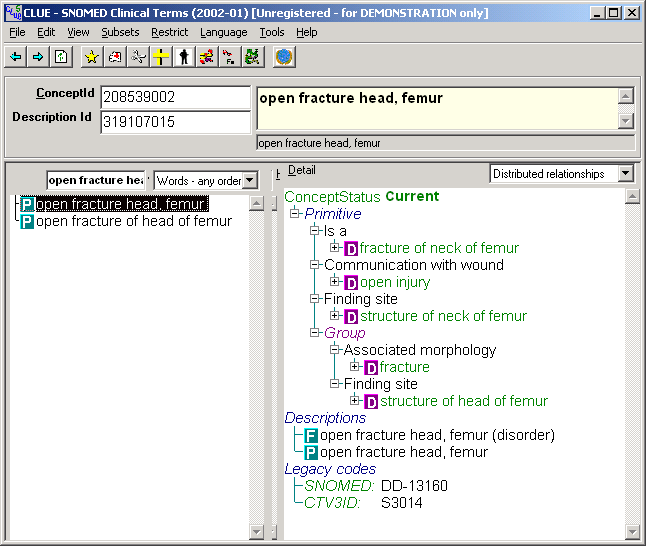 Find the problem
59
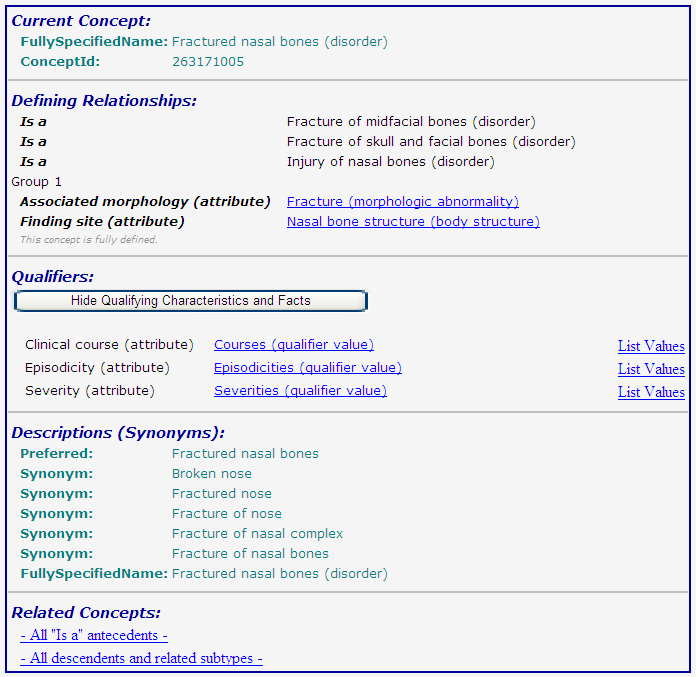 60
bones
nose
fracture
SNOMED-CT: abundance of false synonymy
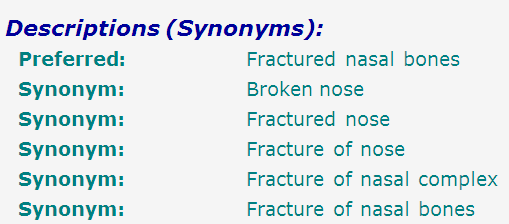 61
A patient with a fractured nasal bone
=
A patient with a broken nose
=
A patient with a fracture of the nose
Coding / Classification confusion
62
A patient with a fractured nasal bone
A patient with a fractured nasal bone
=
=
A patient with a broken nose
A patient with a broken nose
=
=
A patient with a fracture of the nose
A patient with a fracture of the nose
Coding / Classification confusion
63
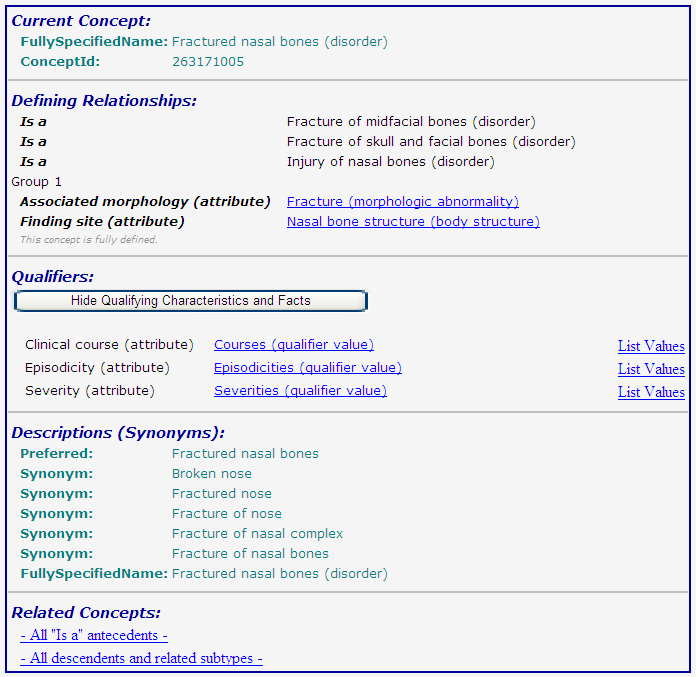 Snomed CT (July 2007):“fractured nasal bones”
64
Snomed CT (July 2007): “fractured nasal bones”
Problems of multiple inheritance:
 (1) “… ISA fracture of skull and facial bones”
Which facial bones are not part of the skull ?
If there would be non-skull facial bones, how many fractures are then required ?
(2) “… ISA fracture of mid-facial bones”
Which mid-facials bones or not facial bones ?
If all, then (1) is redundant
(3) “… ISA injury of nasal bones”
Are not all fractures “injuries’ and if not, why would then all nasal fractures be injuries ?
65
Find the problem
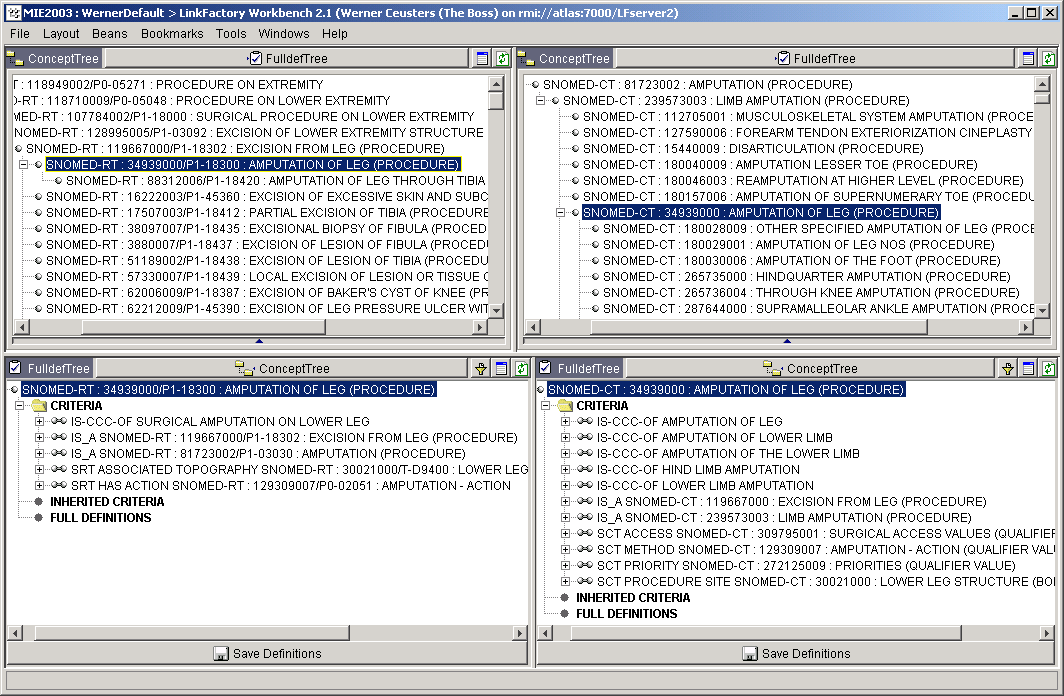 66